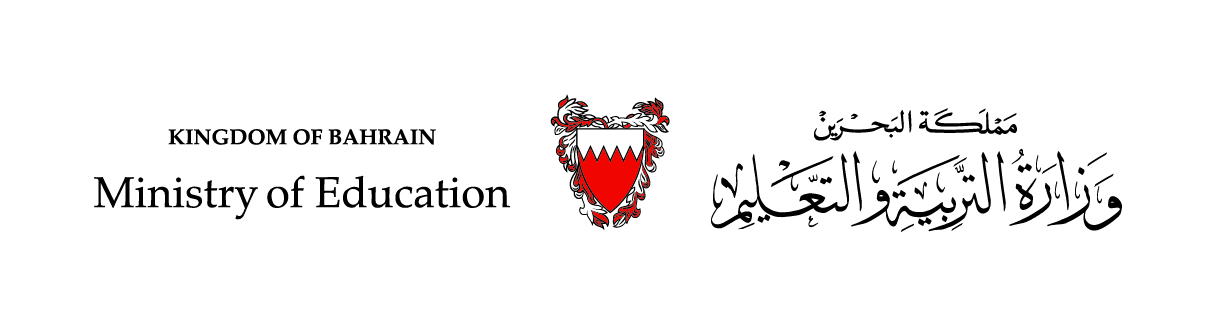 رياضيات الصف الثالث الابتدائي – الجزء الأول
(3 – 2): تقدير ناتج الطرح

(صفحة 66)
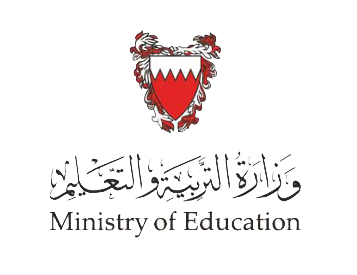 سنتعلم في هذا الدرس
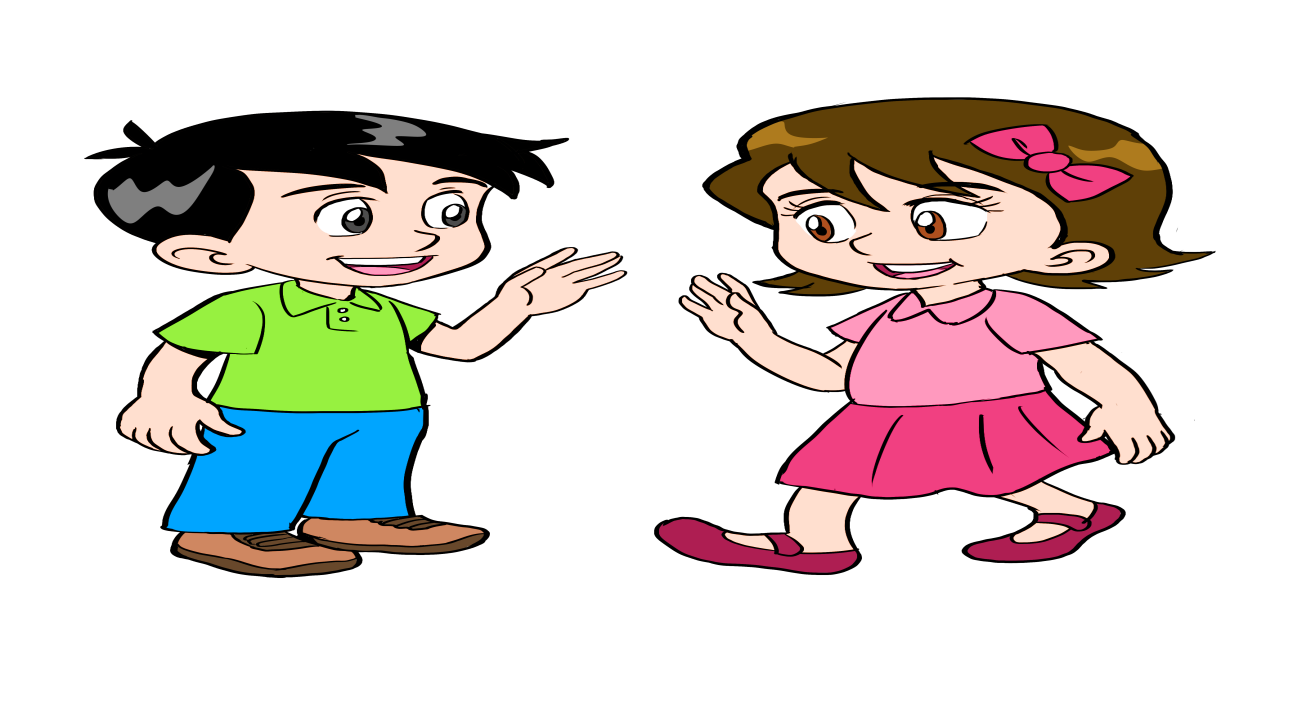 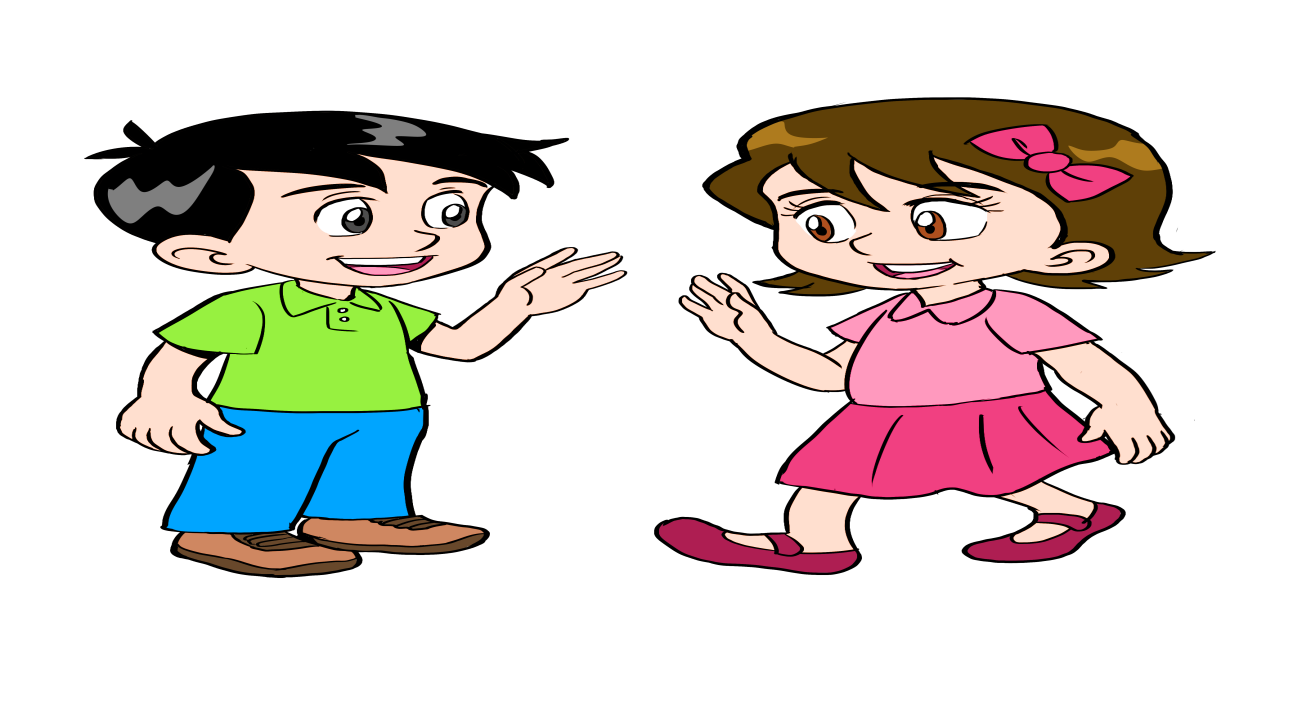 تقدير ناتج الطرح باستعمال التقريب
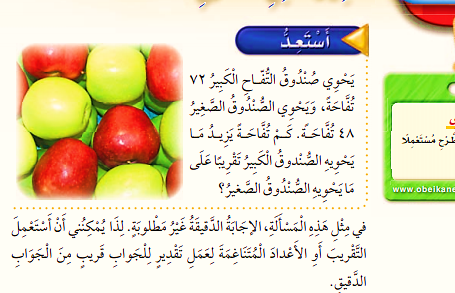 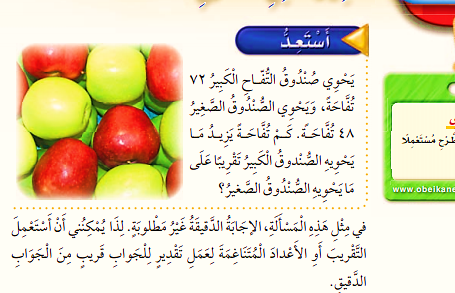 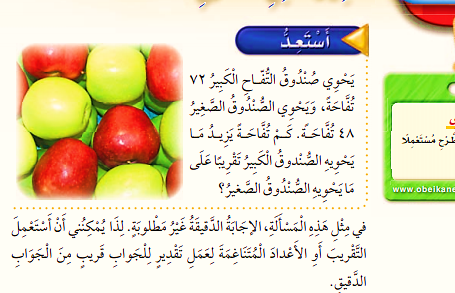 يحوي صندوق التفاح الكبير 72 تفاحة،و يحوي الصندوق الصغير 48 تفاحة. 
كم تفاحة يزيد ما يحويه الصندوق الكبير تقريبا على ما يحويه الصندوق الصغير؟
في مثل هذه المسألة الإجابة الدقيقة غير مطلوبة. لذا يمكنني أن أستعمل التقريب أو الأعداد المتناغمة لعمل تقدير للجواب قريب من الجواب الدقيق.
لمعرفة الجواب فإنني أقدر ناتج
 72  -  8 4
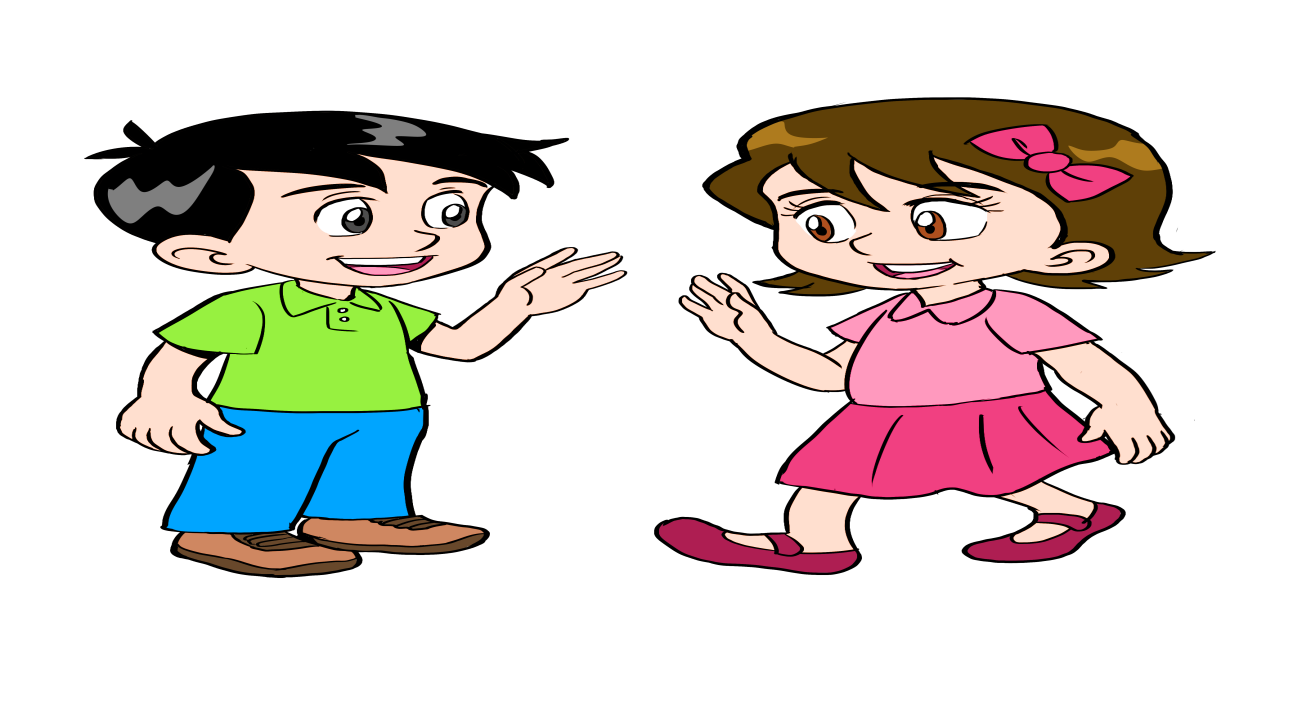 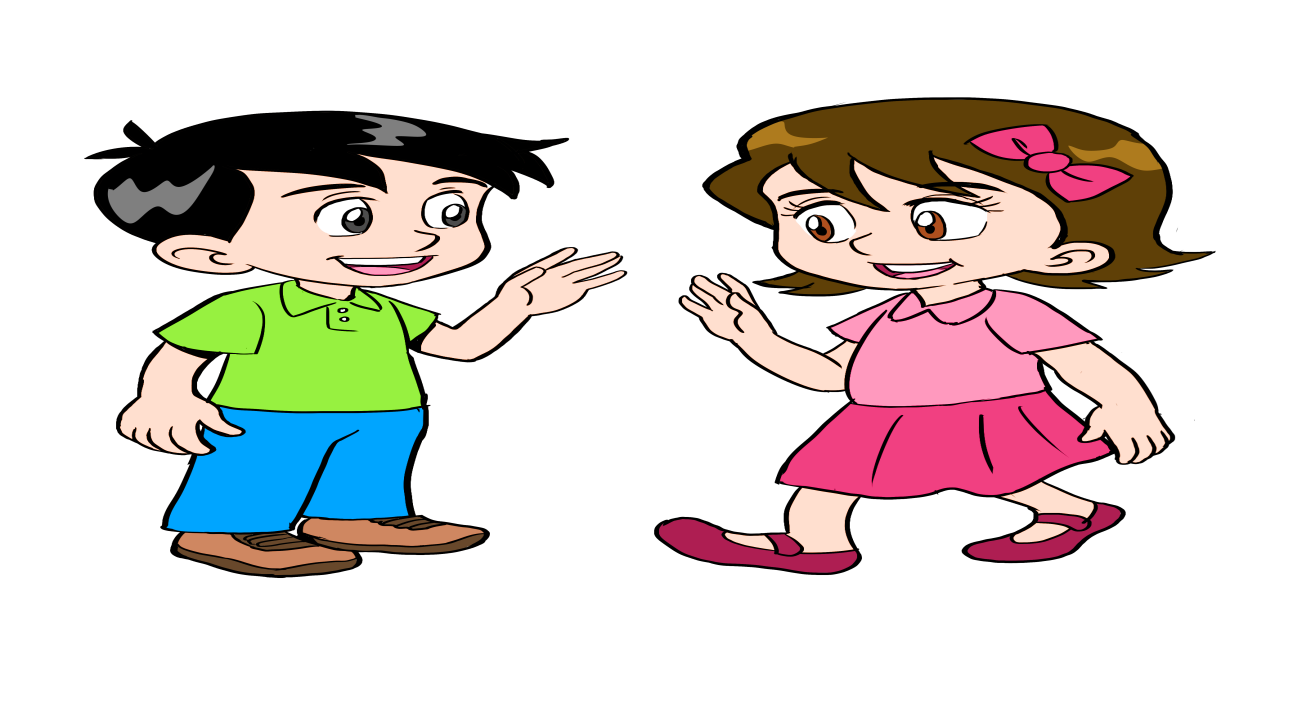 الطريقة الأولى: التقريب
الخطوة  1: أقرب إلى أقرب عشرة.


الخطوة  2:  أطرح
طريقة أخرى: الأعداد المتناغمة
الخطوة  1: أستبدل الأعداد بأعداد متناغمة.


الخطوة  2:  أطرح
70
50
75
50
72
48
72
48
70  -  50  =  20
75  -  50  =  25
أسْتَعِدَّ
إذن، هناك حوالي 20 إلى 25 تفاحة في الصندوق الكبير زيادة على ما في الصندوق  الصغير.
وزارة التربية والتعليم – 2020م                                                                       تقدير  ناتج الطرح - الصف الثالث الابتدائي
يبلغ ارتفاع إحدى البنايات 66 مترا، بينما يبلغ ارتفاع برج 161 مترًا. كم يبلغ الفرق بين ارتفاع البرج و ارتفاع البناية؟
أتذكر

يوجد العديد من التقديرات المعقولة عند حل المسألة
لمعرفة الفرق فإنه يمكنني أن أقدر الناتج 161  -  66
الخطوة  1: أقرب كل عدد إلى أقرب مئة
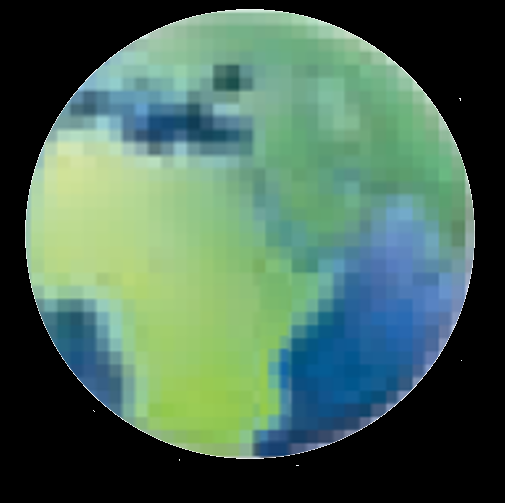 161
66
200
100
161
66
يمكنني التقريب إلى أقرب مئة عند التقدير
100
125
150
175
200
0
25
50
75
100
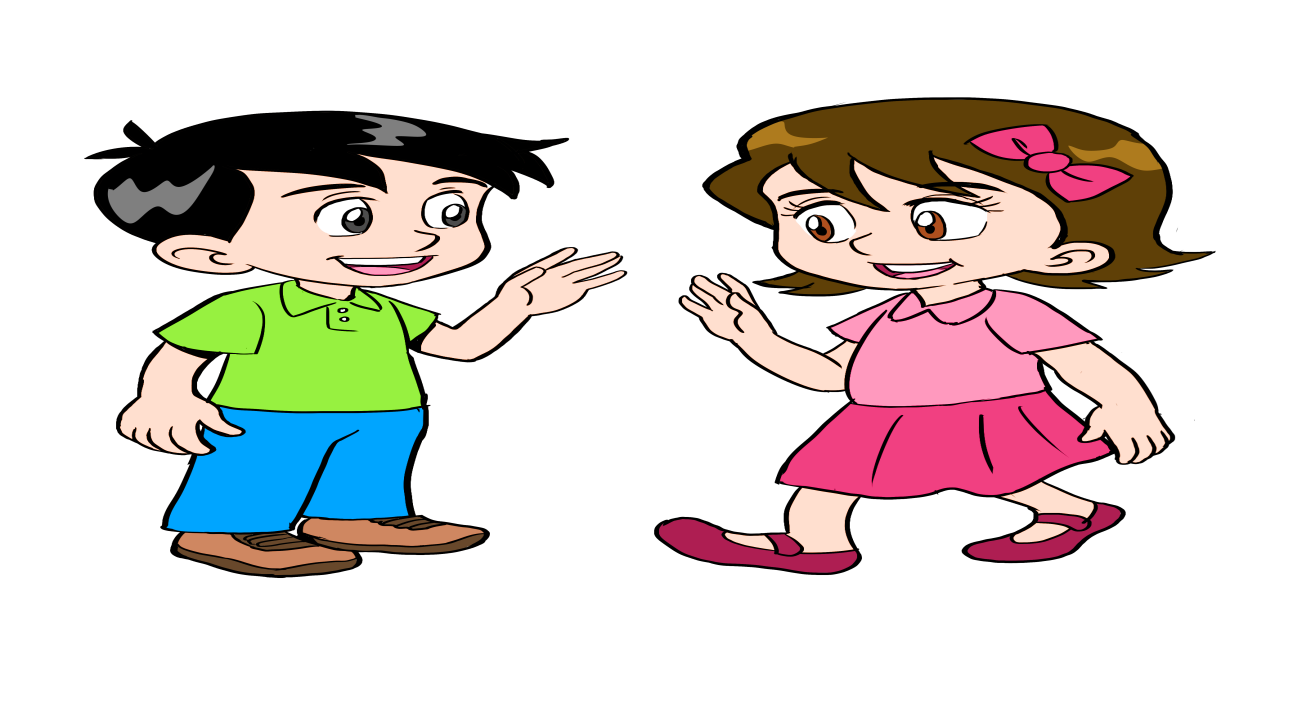 الخطوة  2: أطرح
0  0  2
- 0  0  1
1  6  1
- 6  6
إذن، يزيد ارتفاع البرج على ارتفاع البناية بحوالي 0 0 1  متر
0  0  1
مِن واقِعِ الحَياةِ
مثالٌ
وزارة التربية والتعليم – 2020م                                                                       تقدير  ناتج الطرح - الصف الثالث الابتدائي
الزمن: دقيقة
أقدر ناتج الطرح بالتقريب إلى أقرب عشرة أو باستعمال الأعداد المتناغمة.
أجب عن التدريب في ورقة خارجية و تأكد من الإجابة
1  9
- 8  3
2  8
- 1  6
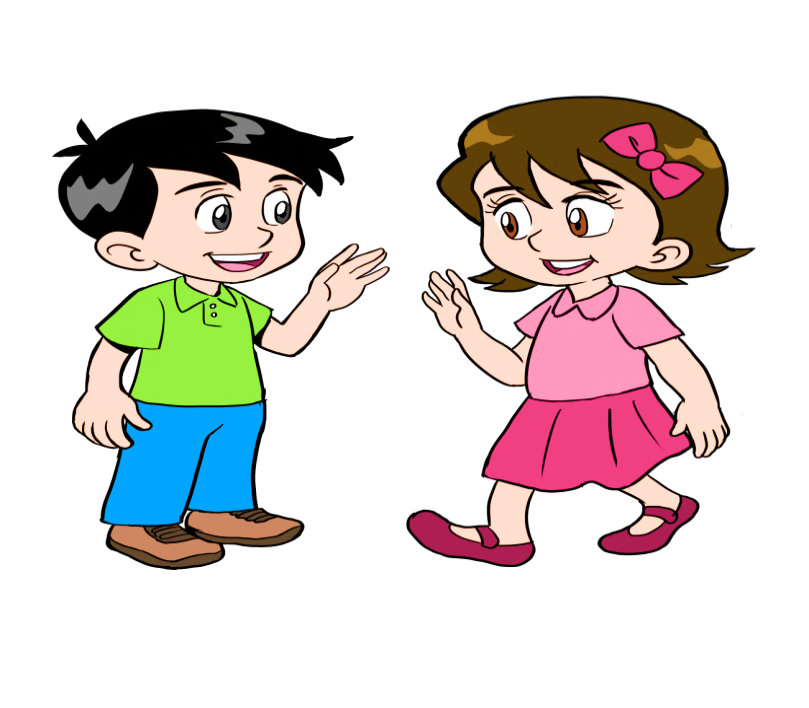 0  5
0  2
تدريب
وزارة التربية والتعليم – 2020م                                                                        تقدير ناتج الطرح- الصف الثالث الابتدائي
الزمن: دقيقة
أقدر ناتج الطرح بالتقريب إلى أقرب مئة :
أجب عن التدريب في ورقة خارجية و تأكد من الإجابة
1  4  3
- 3  8  1
6  7  1
- 4  6
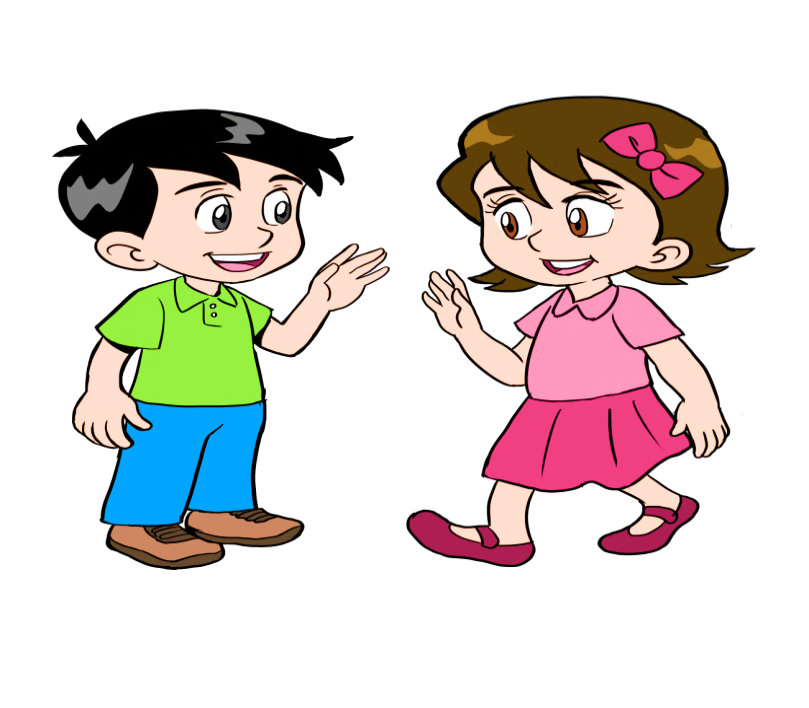 0 0 1
0 0 1
تدريب
عمل مميز
وزارة التربية والتعليم – 2020م                                                                        تقدير ناتج الطرح- الصف الثالث الابتدائي
الزمن: دقيقة
دعا جاسم 103 شخصًا إلى حفلة  زواجه،

 فلم يحضر 37 مدعوًا منهم. 

كم شخصاً تقريبًا حضر الحفلة؟
أجب عن التدريب في ورقة خارجية و تأكد من الإجابة
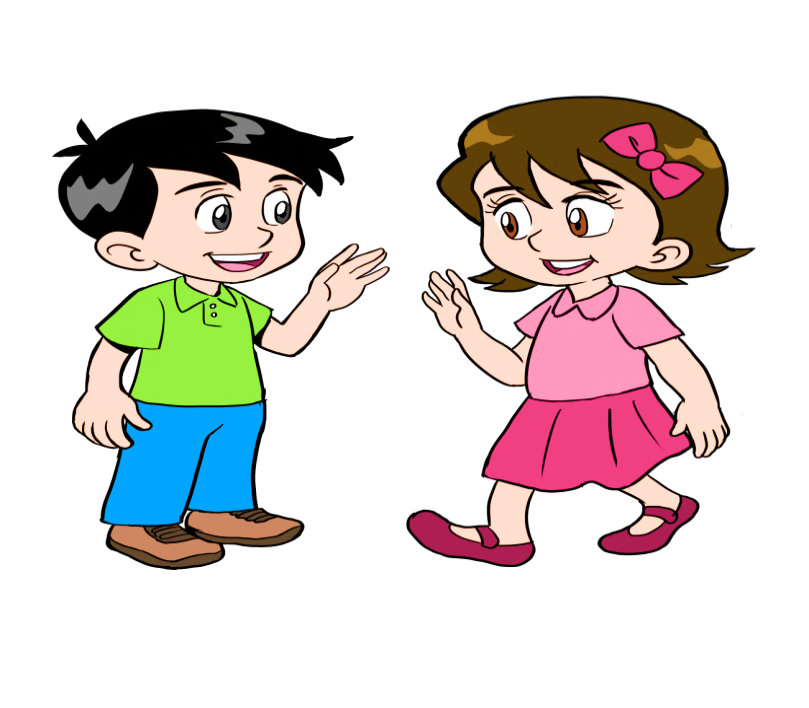 60   شخصًا 
تقريبًا
تدريب
ممتاز
وزارة التربية والتعليم – 2020م                                                                        تقدير ناتج الطرح- الصف الثالث الابتدائي
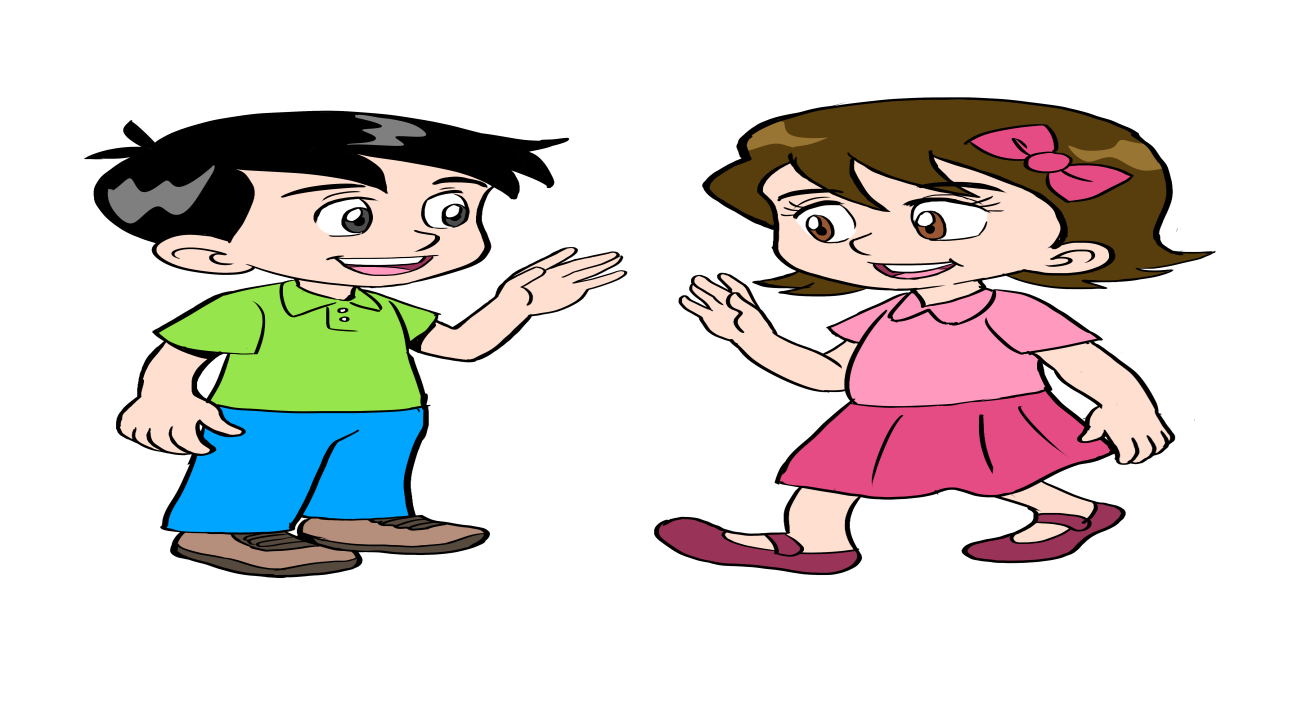 هل تذكر لي يا أخي
 ماذا تعلمنا اليوم؟
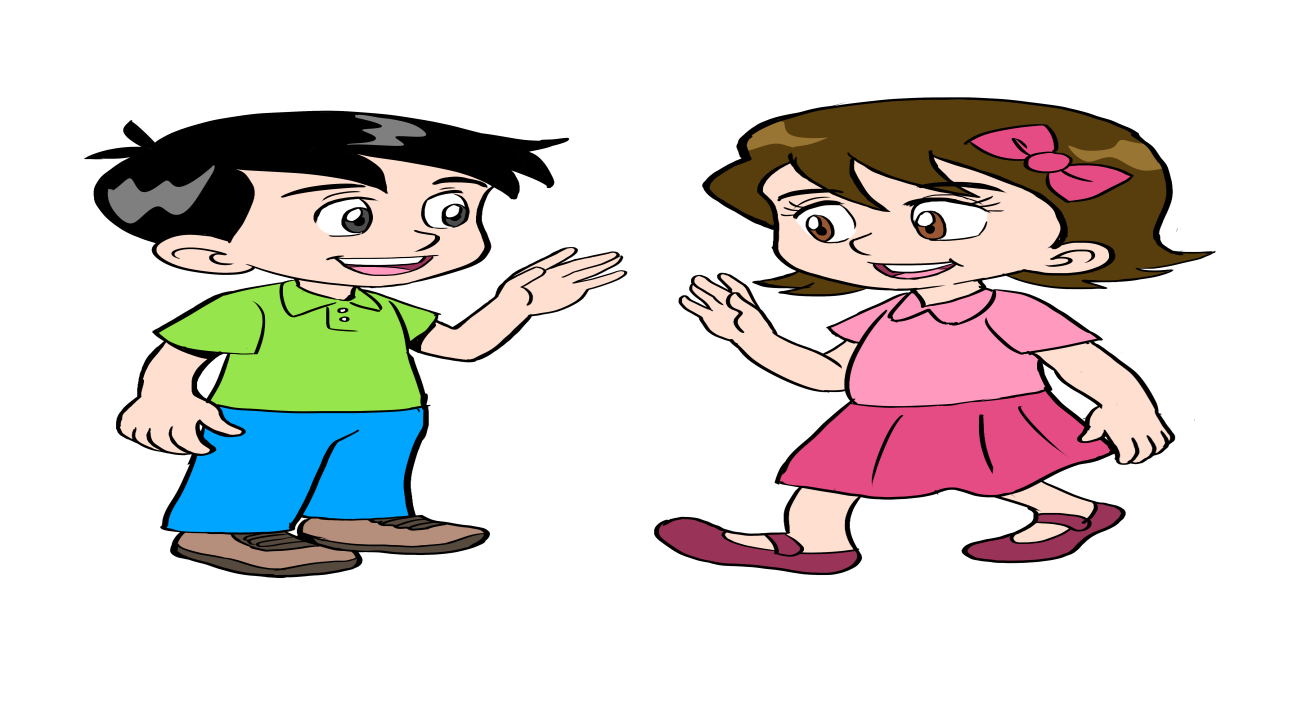 تعلمنا اليوم
تقدير ناتج الطرح 
باستعمال التقريب
وزارة التربية والتعليم – 2020م                                                                       تقدير ناتج الطرح- الصف الثالث الابتدائي
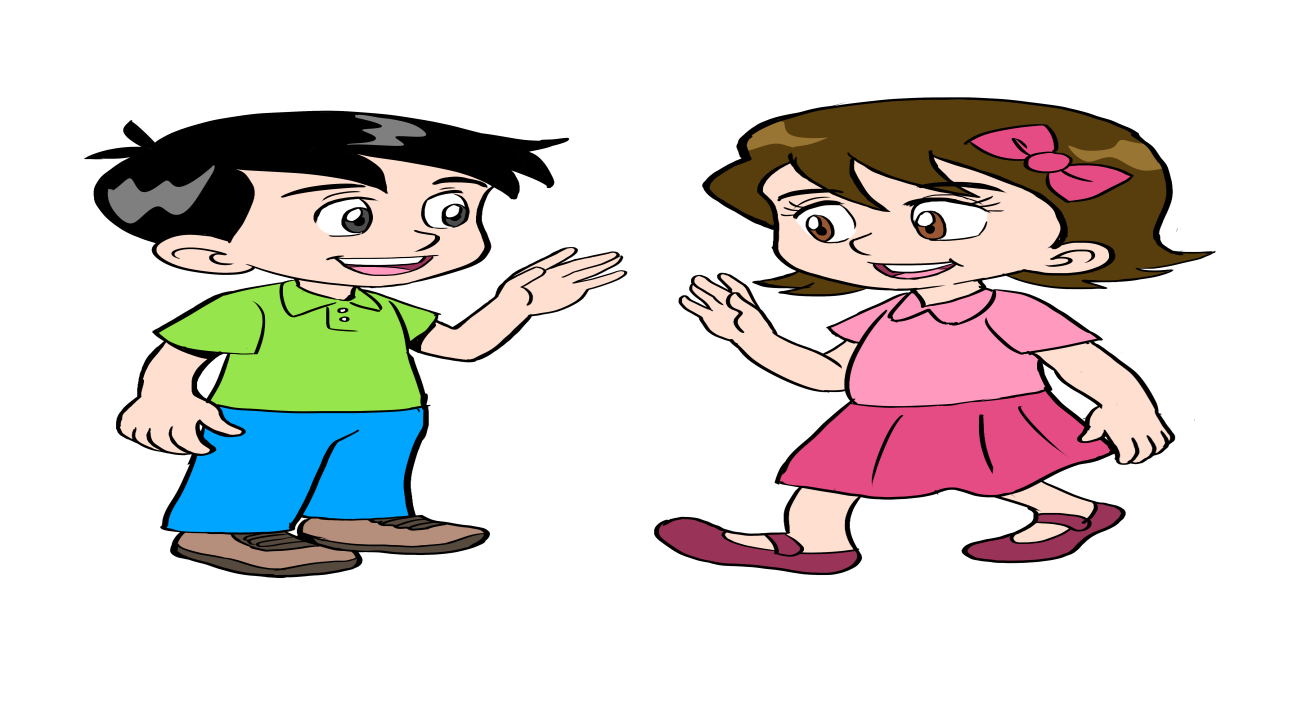 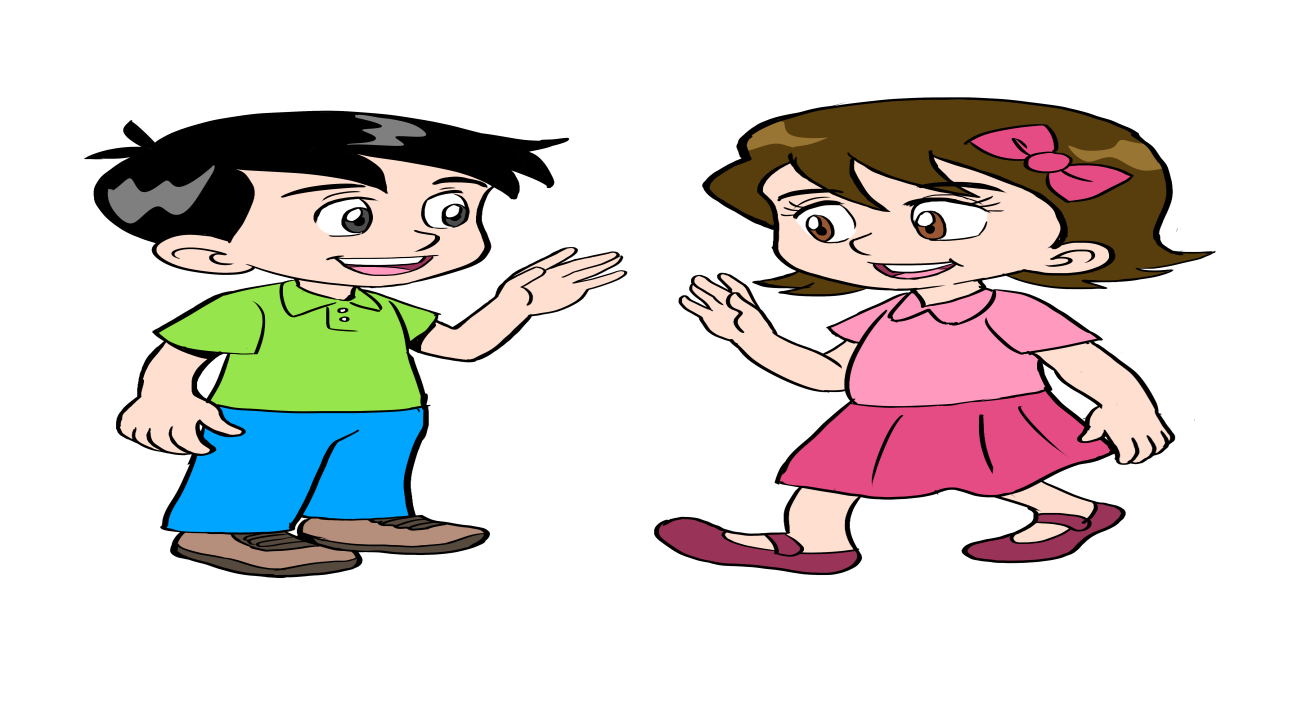 عزيزي الطالب عزيزتي الطالبة

 لمزيد من الاستفادة يمكنك الرجوع لكتاب الطالب 

لحل تمارين الدرس صفحة 67- 68
وزارة التربية والتعليم – 2020م                                                                        تقدير ناتج الطرح- الصف الثالث الابتدائي
انتهى الدرس
وزارة التربية والتعليم – 2020م                                                                         تقدير ناتج الطرح-الصف الثالث الابتدائي